Készítette:
Istvánné Czikora
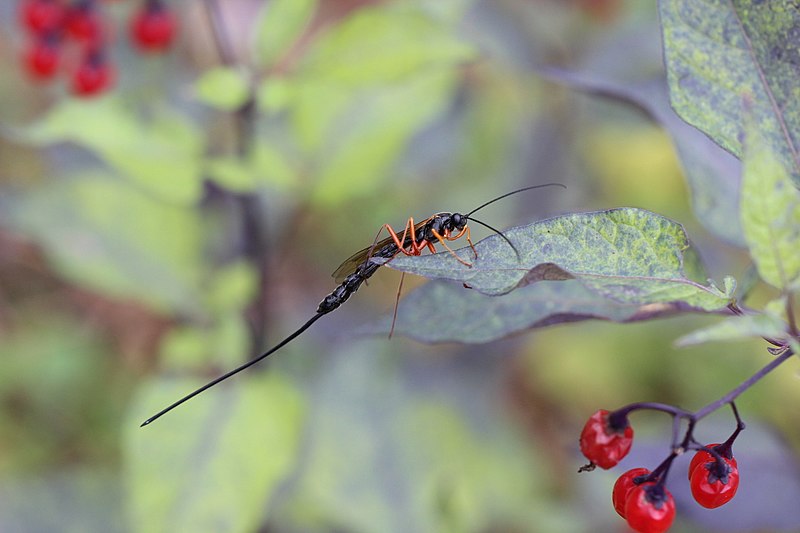 Eleonóra Kuzmáné Pintér
„Átdolgozta”: ENE
Tamkó Sirató Károly:
Darázs-garázs
[Speaker Notes: https://commons.wikimedia.org/wiki/File:Dolichomitus_imperator_02.JPG]
A fürkészdarázs fürkészik
[Speaker Notes: A videó automatikusan indul.]
A fürkész szó jelentése
o    o
u  a
k_t_t
ny_m_z
k_r_s
e  e
o    o        ö   e
a a  o  a       i     e
ny_m_n    k_v_t
_l_p_s_n   f_gy_l
[Speaker Notes: A hiányos szavakra kittintva kiegészülnek.]
Szóolvasó
fürkészdarázs
beköltözött
fürkészútján
családostul
kifürkészte
[Speaker Notes: Automatikus megjeleníti, eltünteti a szavakat.
https://wordwall.net/hu/resource/13225879]
Szóolvasó
családostul
beköltözött
fürkészdarázs
fürkészútján
kifürkészte
[Speaker Notes: https://wordwall.net/hu/resource/13225879]
Tamkó Sirató Károly:
Darázs-garázs
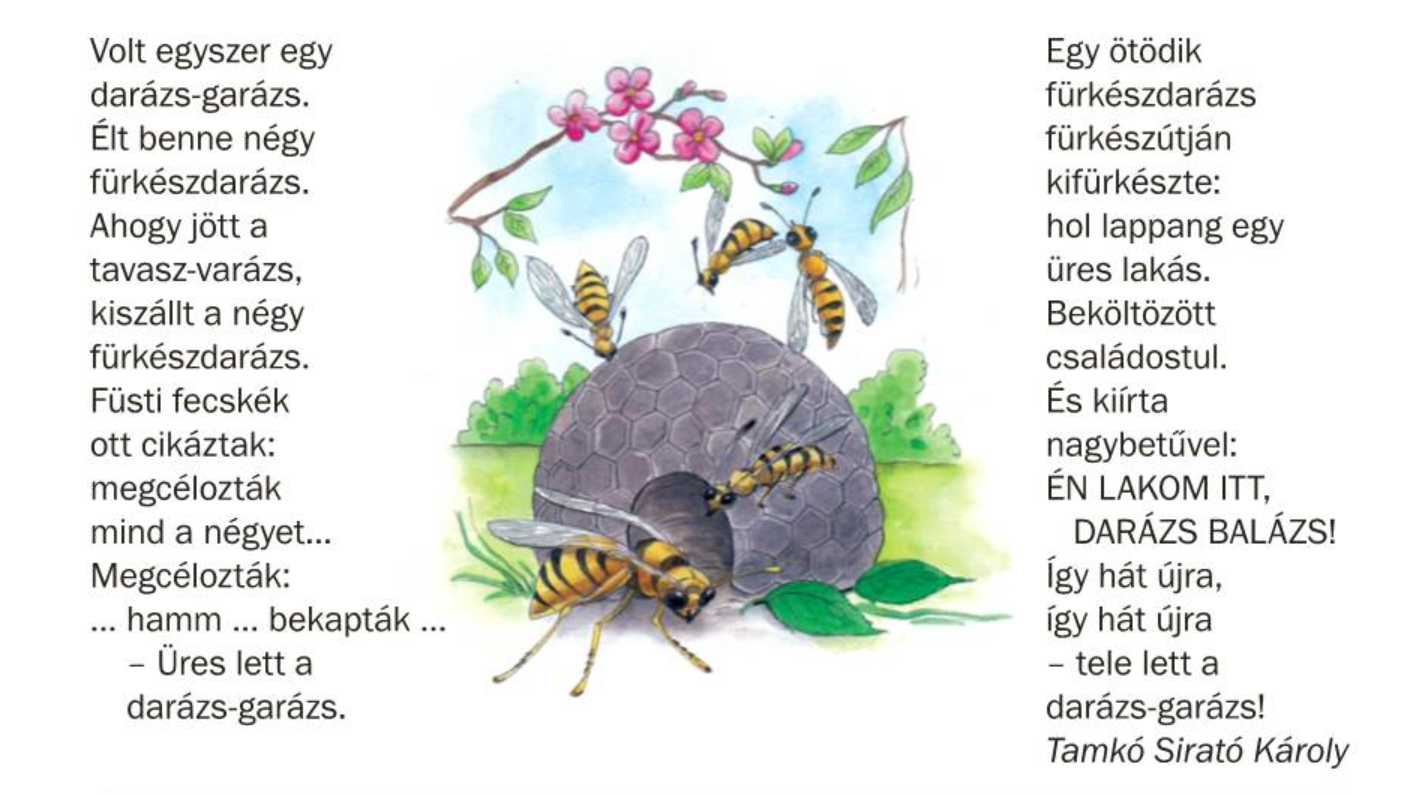 Válaszolj a kérdésekre!
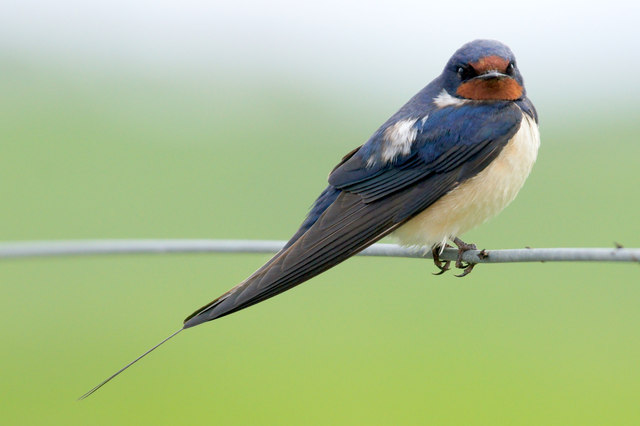 3. Milyen madarak ették
    meg a darazsakat?
1. Melyik évszak szerepel
    a költeményben?
tavasz
füsti fecskék
2. Hány fürkészdarázs
    van a versben?
4. Melyik darázs
    menekült meg?
Darázs Balázs
5
[Speaker Notes: https://www.geograph.org.uk/photo/4026695]
Mondd másképp!
megették
cikáztak
rejtőzik
megcélozták
szálldostak jobbra-balra
bekapták
célba vették
lappang
kakukktojás
MIÉRT?
[Speaker Notes: A fekete szavakra kattintva odaúsznak a megoldások.]
Mely szavak rímelnek a darázs szóval?
darázs-garázs
fürkészdarázs
tavasz-varázs
lakás
Balázs
[Speaker Notes: A sárga alakzatokra kattintva azok eltűnnek.]
Halász Judit előadásában
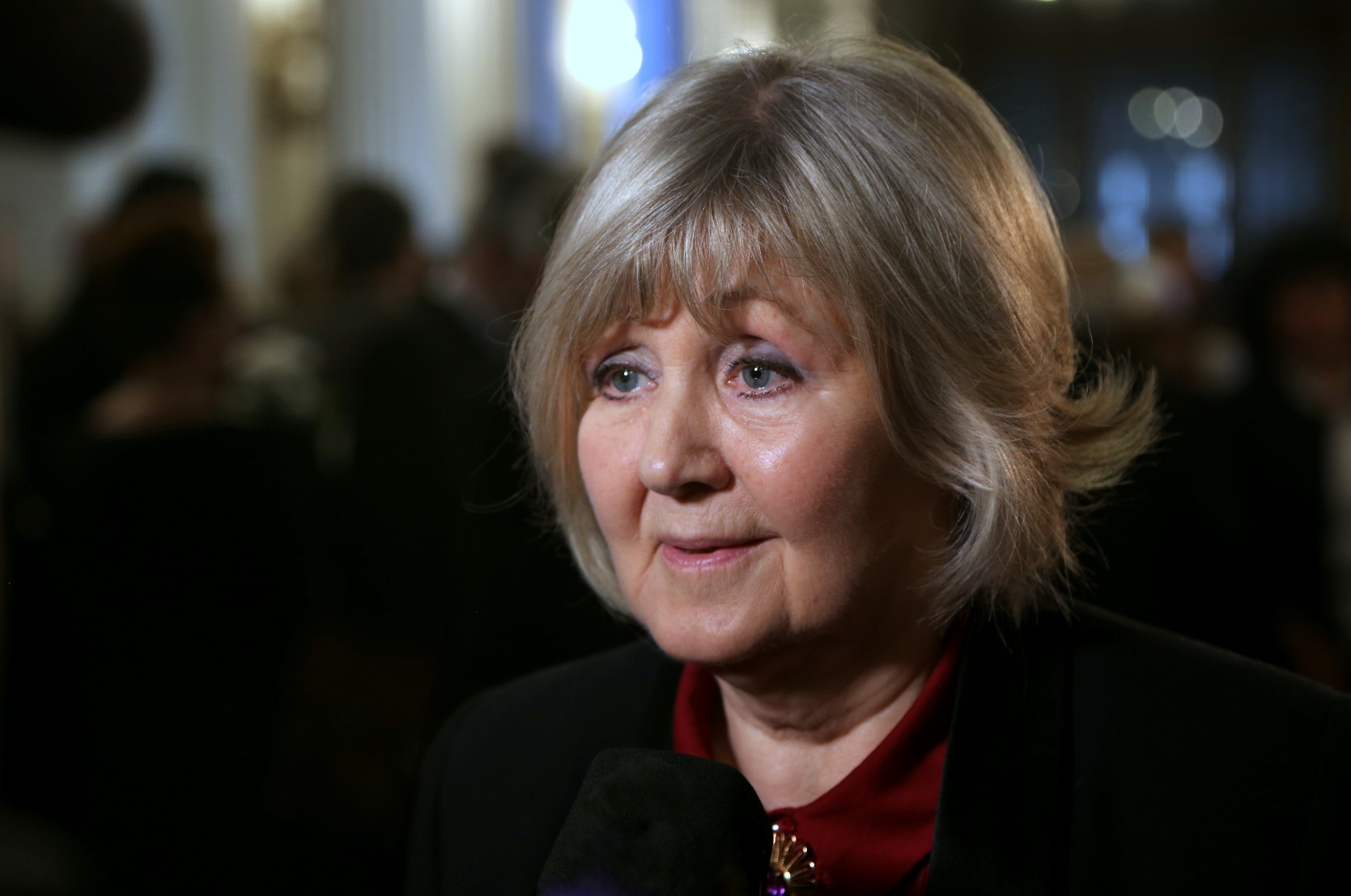 [Speaker Notes: https://commons.wikimedia.org/wiki/File:HalaszJuditFotoThalerTamas.JPG
A videó automatikusan indul.]